ISA Server alapok
Gál Tamás
v-tagal@microsoft.com
Microsoft Magyarország
Tartalom
Bevezetés
Mit csinál a...
Felhasználási területek
Az ISA kliensei
Az Enterprise változat
Forefront TMG
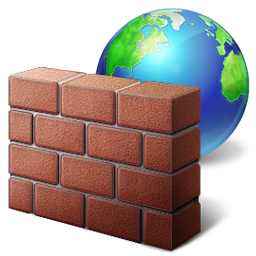 Bevezetés
Internet Security and Acceleration Server 2006
Tűzfal feladatok
Proxy kiszolgáló
Szerver publikálás
VPN kiszolgáló
Gyorsítótár

Standard / Enterprise
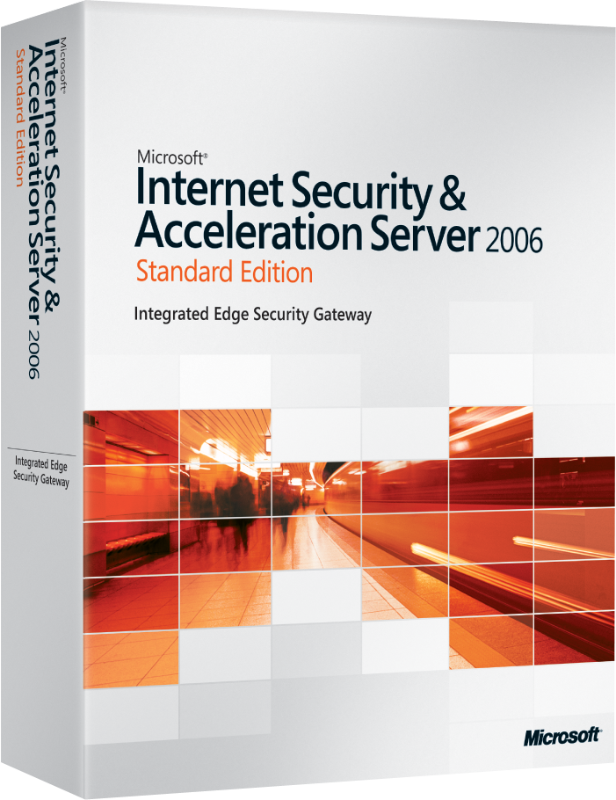 Bevezetés
Kezelés. felügyelet
ISA MMC, Remote Desktop 
Alapértelmezésben mindkettő letiltva
Ellenőrzés: dashboard, riasztások, kapcsolatok, szervizek, CV
Jelentések, időzítés, statisztika, …
Naplózás
Szöveg, MSDE, SQL
Online napló, Change Tracking
Egyedi Performance Monitor, BPA, Traffic Simulator
Bevezetés
Halmozott integráció
Kezelés és monitorozás egy helyen
Címtárral vagy nélküle
Hitelesítés többféle névtérből
Windows (helyi + AD), RSA SecurID, OTP, RADIUS, tanúsítványok
A kliensek felé teljesen transzparens
Publikálás: széleskörű MS támogatás > Exchange, SQL, Sharepoint, stb.
Külső szoftverekkel, bővítményekkel, filterekkel, VPN eszközökkel, stb.
Bevezetés
Hálózatkezelés
Tetszőleges számú hálózatot kreálhatunk
Előre definiált hálózatok
Local Host 
Internal, External
VPN Clients, Quarantined VPN Clients
Mindegyik hálózatra érvényes
Testreszabható szabályok
Hálózatok közötti kapcsolat típusa (route / NAT)
Web proxy / firewall kliensek tulajdonságai
Web browser, domains, addresses opciók
Bevezetés
Tűzfalszabályok
Kliens / gép hozzáférés, bentről, kintről
Alapesetben tiltás mindenre
Sorrend és System Policy
Destination Network
Destination IP
Destination Site
action on traffic from user from source to destination with conditions
Allow
Deny
User
Protocol
IP Port/Type
Source network
Source IP
Schedule
Content Type
Bevezetés
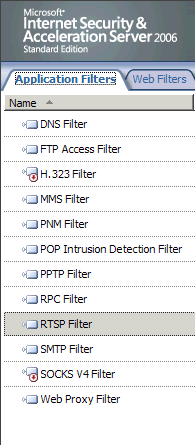 Bővítmények, filterek
Integrált > ISA 2006 SP1
Alkalmazás filterek (12)
Web filterek (10)
Kiemelkedő
SMTP, FTP, Compression
FBA, HTTP
3rd party filterek
ISA Server MMC
Szerkezet és kezelés
Mit csinál a tűzfal?
Háromszintű szűrés
Csomag
Forrás, cél, protokoll, irány, port
Ingress, egress filterek, stb.
Stateful – minden forgalomban, pl. VPN is
3-way handshake
Alkalmazás rétegbeli – ritka és hasznos
pl. HTTP filter
Intrusion detection, IP Protection
Flood mitigation
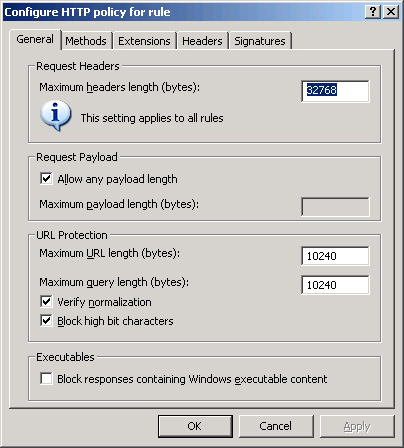 HTTP filter
Mit csinál a web proxy?
Hozzáférés és biztonság
Felhasználók hitelesítése
Felhasználói kérések szűrése
Tartalom-vizsgálat
Felhasználói hozzáférés naplózása
Belső hálózat elrejtése
Teljesítmény
Hozzáférés a gyorsítótárhoz
Forward és reverse proxy
Mit csinál a VPN kiszolgáló?
Részben az RRAS-ra támaszkodik
De az ISA MMC-ből intézünk mindent
Szimpla VPN 
Hitelesítés különböző névterekből
Külön hálózat, külön tűzfalszabályok
VPN karantén
Site-to-Site VPN
IPSec alapon is, hardverrel is
Egyszerűsített konfigurációs „varázslás”
Mit csinál a gyorsítótár?
Teljesítmény növelés, sávszélesség megtakarítás
Tárolás a memóriában / háttértárakon
Forward / reverse caching
Cache rules
Milyet? Honnan? Mit ne?
HTTP fejlécek figyelése, de felülbírálása is
Content Download Jobs
Web proxy chaining
Mit csinál a szerver publikálás?
Lásd: következő előadás
Hogyan működik az… ISA???
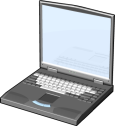 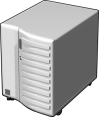 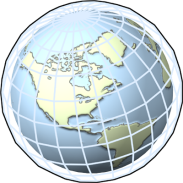 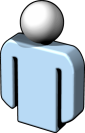 Felhasználási területek
Edge Firewall
Mindent blokkol, amit nem engedünk
Belső szerverek publikálása
VPN szerver funkció
Web proxy és gyorsítótár funkció
Webszerver
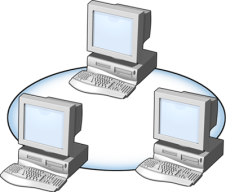 LAN
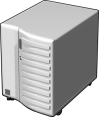 ISA Server
Webszerver
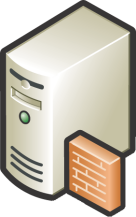 VPN
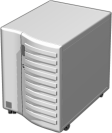 Internet
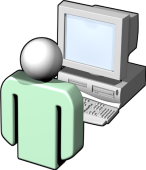 Belső szerver
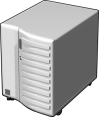 Exchange kiszolgáló
Távoli user
Belső user
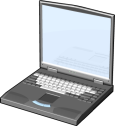 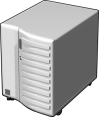 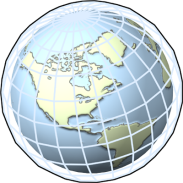 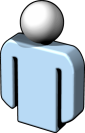 Felhasználási területek
Back-end firewall
Biztonságosabb Exchange publikálás
Biztonságosabb web szerver publikálás
Web proxy és gyorsítótár funkció
Webszerver
Webszerver
LAN
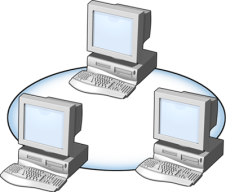 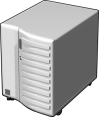 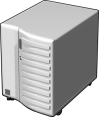 Webszerver
Firewall
ISA Server
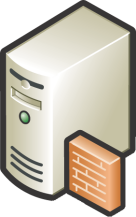 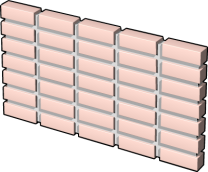 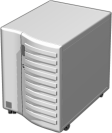 Internet
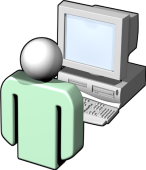 Belső szerver
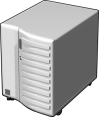 Távoli user
Exchange Server
Belső user
Felhasználási területek
Integrált működés
Proxy és gyorsítótár szolgáltatás
Dial-up/VPN szerver funkció
Minden befelé érkező forgalom blokkolása
LAN
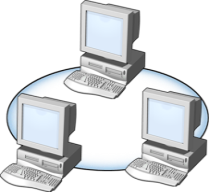 ISP szerver
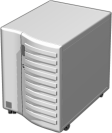 ISA Server
Internet
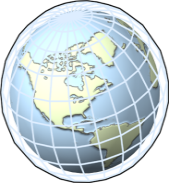 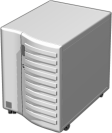 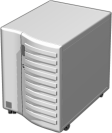 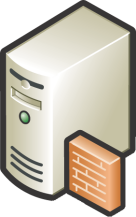 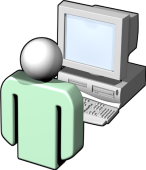 Webszerver
Belső szerver
Belső user
Felhasználási területek
Egy hálózati kártyás működés
Nincs tűzfal, VPN szerver, szerver publikálás, csomagszűrés funkció
Csak gyorsítótár és web proxy
ISA Server
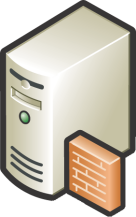 LAN
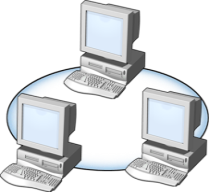 Webszerver
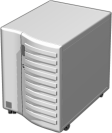 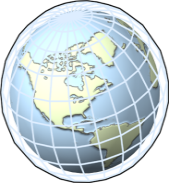 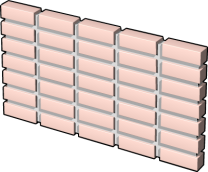 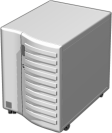 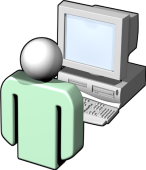 Belső szerver
Firewall
Internet
Belső user
Felhasználási területek
Branch office firewall
IPSec v. PPTP/L2TP VPN tunnel (S2S)
A telephelyi forgalom figyelése és szűrése
Biztonságos internet hozzáférés a telephelyi gépek számára - a központi ISA szerveren át
Központ
LAN
ISA Server*
LAN
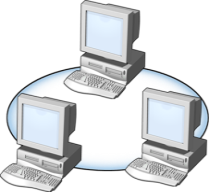 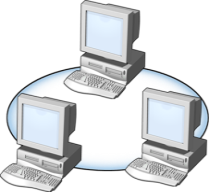 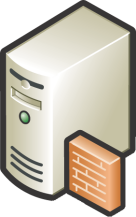 ISA 
Server
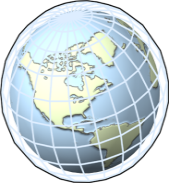 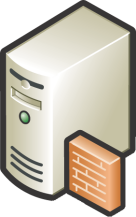 VPN Tunnel
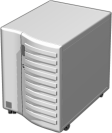 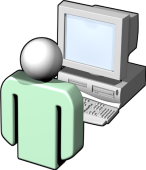 Belső szerver
Fiók
Internet
Központi user
* vagy más VPN gateway
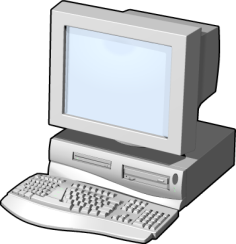 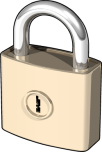 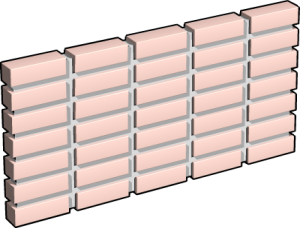 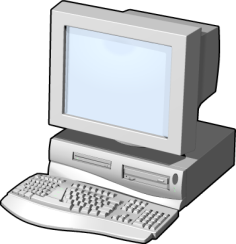 Az ISA kliensei
SecureNAT kliens
Konfigurálás és telepítés nélkül, több platformra
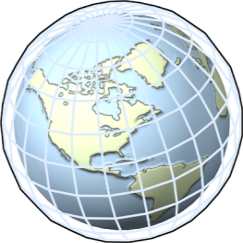 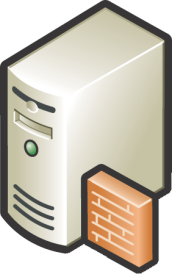 Internet
ISA Server
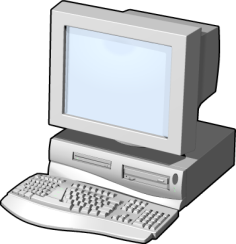 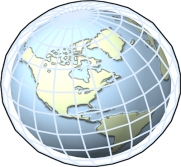 Web Proxy kliens
Firewall kliens
Hitelesítéssel is, HTTP / HTTPS / FTP, több platformra, telepítés nélkül
Legmélyebb kapcsolat, telepítéssel, teljeskörű hitelesítéssel, titkosítva is
Az ISA kliensei
Ujjgyakorlatok
Mivel kezdjük?
ISA1
ISA2
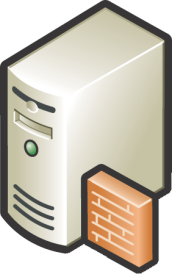 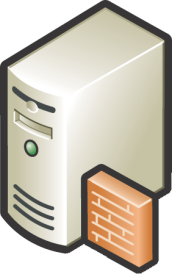 Az Enterprise változat
Mivel tud többet?
Egyszerűbb kezelés több ISA esetén
Lényegesen skálázhatóbb
Lényegesen hibatűrőbb
Milyen helyzetekben?
Több ISA telepítése, ugyanazzal a konfigurációval
Több ISA telepítése, megosztott felügyelettel
Különálló, címtár nélküli ISA kiszolgálók
ISA1
ISA2
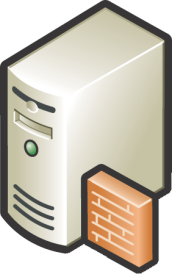 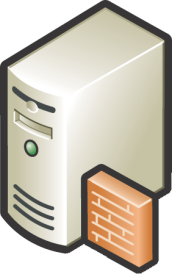 Az Enterprise változat
A konfiguráció tárolása
ISA Standard > registry
ISA Enterprise > Configuration Storage Server (ADAM)
ADAM?
Mini címtár, DNS, domain, DC-k nélkül
Multimaster replikáció
Automatikusan települ CSS telepítés közben
Az ISA Server MMC-ből kezeljük
ISA1
ISA2
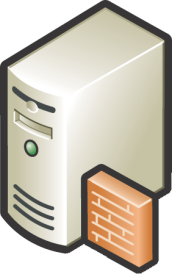 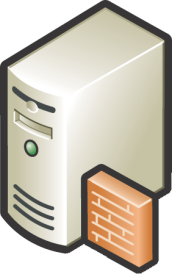 Az Enterprise változat
Tömbök (Arrays)
ISA szerverek szinte teljesen egyforma konfigurációval rendelkező csoportja
Egy adott cél érdekében csoportosítjuk
Tömb házirend (Array policy)
Csak az adott csoportra érvényes szabályzás
Tömb specifikus házirend objektumok és szabályok
Tömb hálózatok
ISA1
ISA2
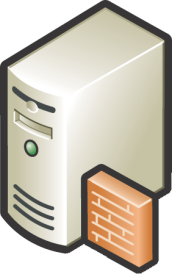 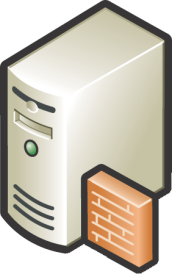 Az Enterprise változat
Enterprise „hálózat”
Kizárólag IP alapon, szervezet szinten
Rugalmasan bővíthető a címtartomány
Vállalati szintű házirendekhez
Enterprise házirend
Szabályok, házirend elemek az egész hálózatban
Egyformán teljesülhet az összes tömbre
A tömb házirendek előtt ill. után is érvényesülhet
ISA1
ISA2
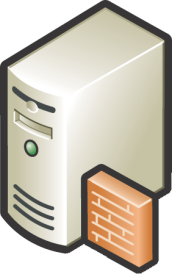 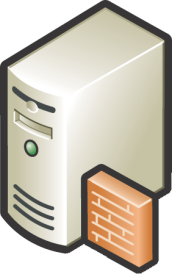 Az Enterprise változat
NLB
Az ISA MMC-ből irányítjuk
Szemben a Windows Server 2003-mal
NLB-ben lehetséges működtetni:
VPN (S2S is), web / web proxy szervert
CARP
A gyorsítótár többszörözése nélkül
Az ISA kiszolgálók közötti hálózati forgalom megnövelése nélkül
Egyszerűen bővíthető, szűkíthető a kiszolgálók száma a CARP tömbben
Forefront TMG
Nem túl távoli jövő
FTMG Medium Business Edition > EBS
Csak Windows 2008 / x64
Sok változás, néhány példa:
Intrusion Prevention System
SMTP Protection
ISP Redundancy
URL filtering, Malware inspection, AV
Minden rész frissíthető (definiciós fájlok)
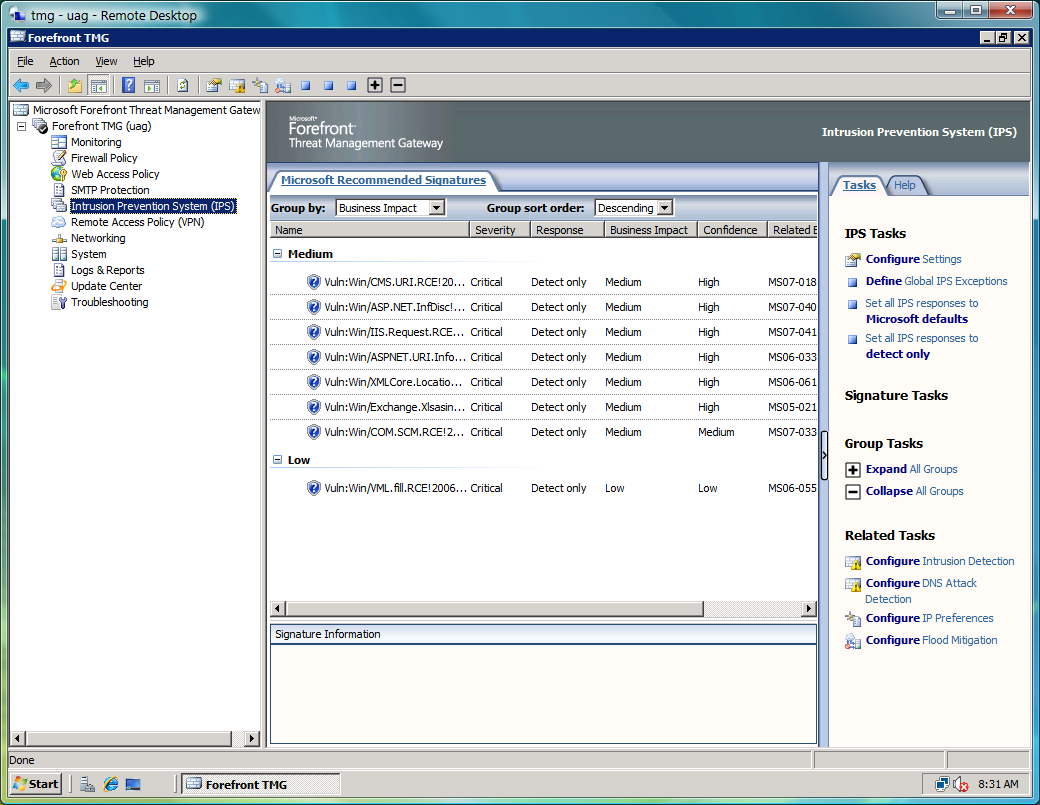 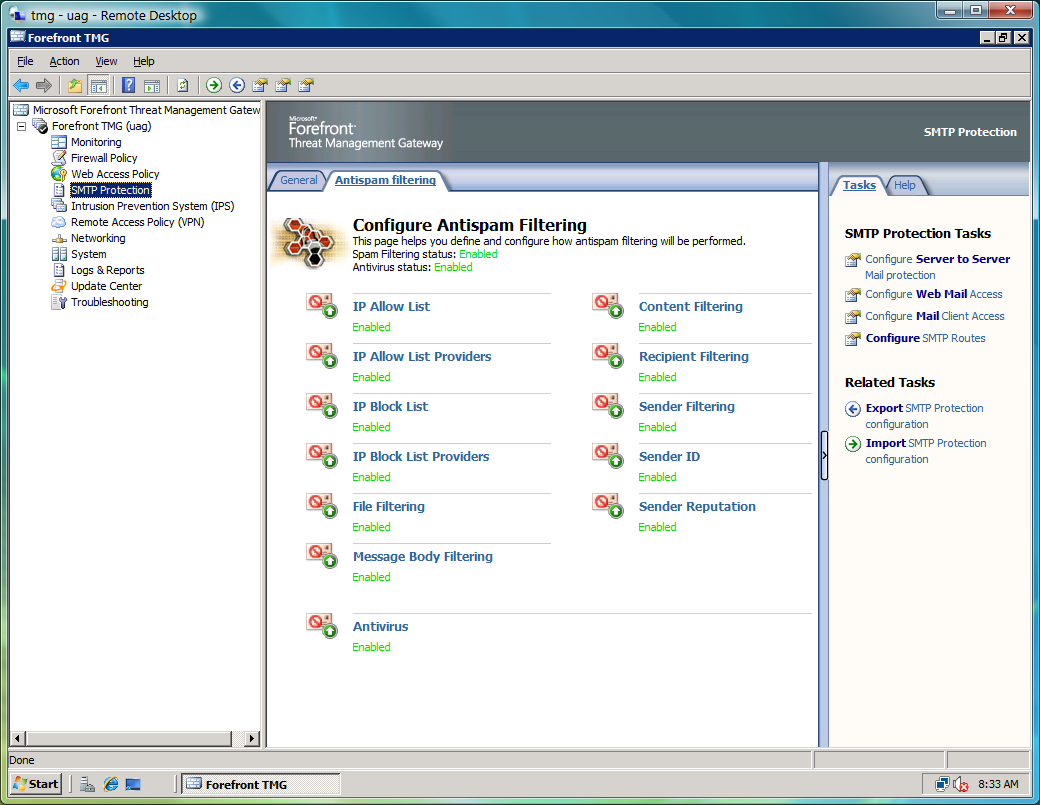 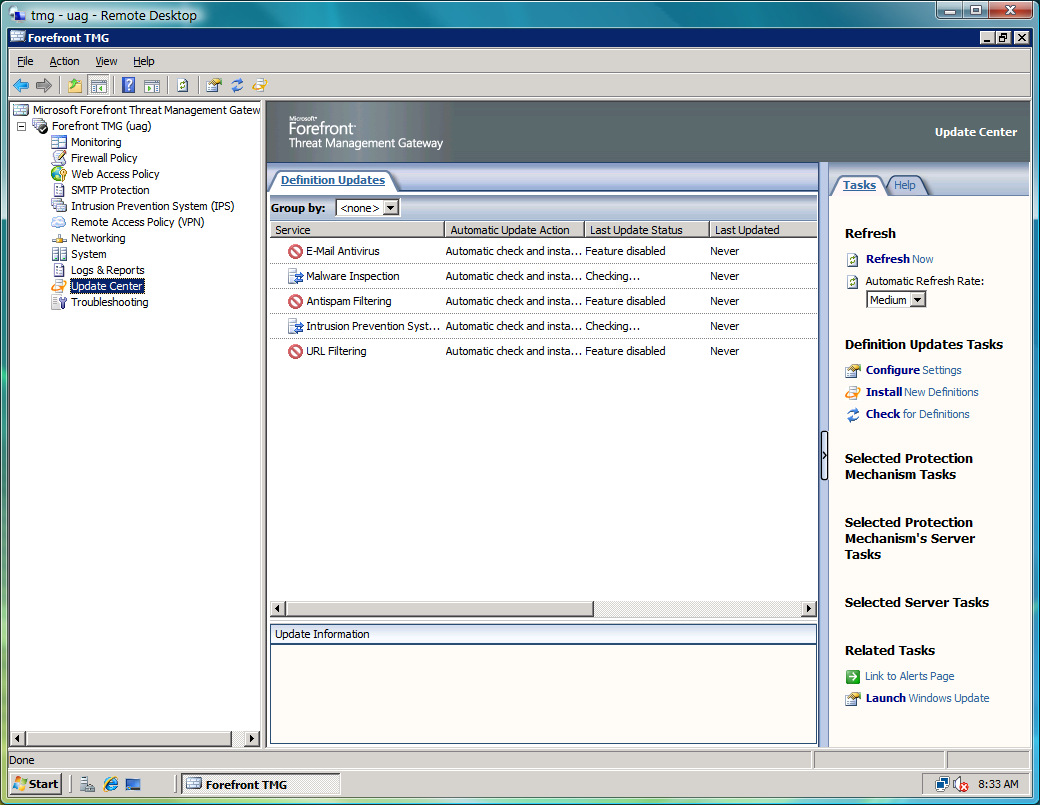 Forefront TMG
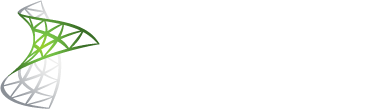 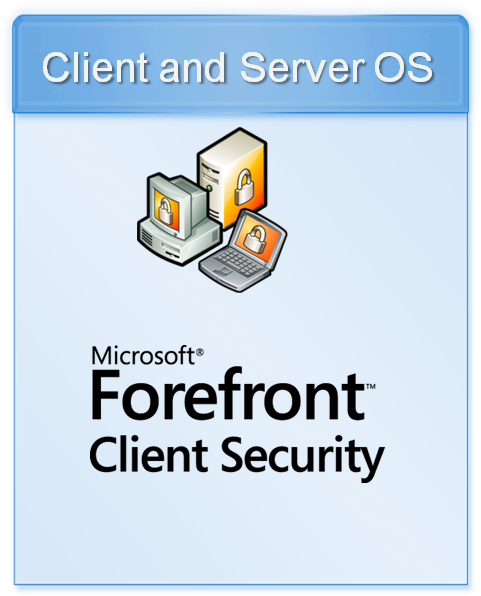 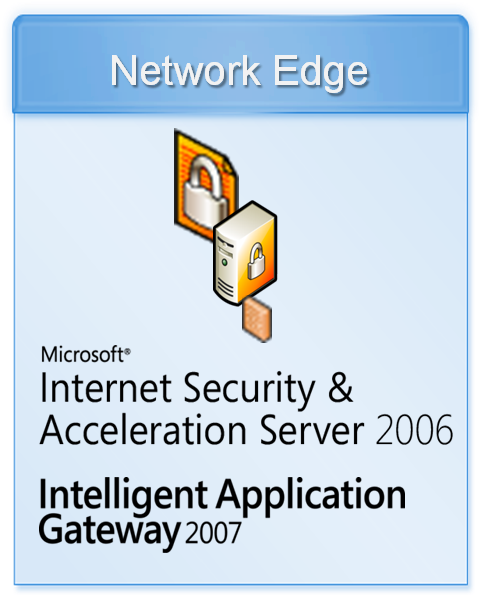 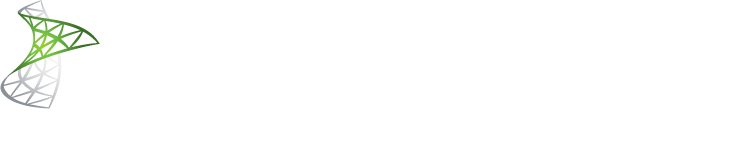 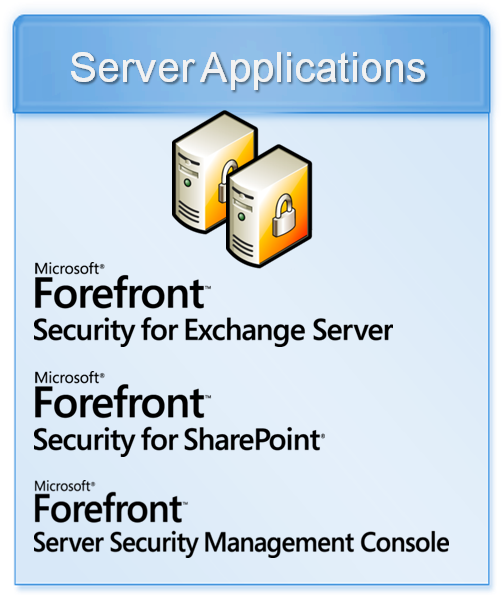 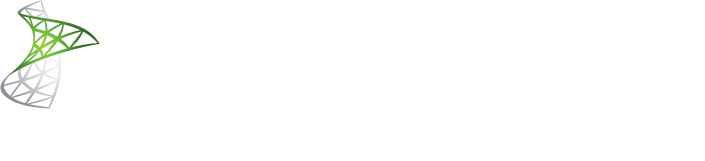